Электрическиеприборы
Электроприборы- это…
… технические устройства, приводимые в действие с помощью электричества и выполняющие некоторую полезную работу, которая может выражаться в виде механической работы, выделения теплоты и др. или предназначенное для обеспечения работы других электроприборов.
Бытовые электроприборы
это электрическое или электромеханическое устройство, выполняющее некоторую работу в домашнем хозяйстве, например, приготовление пищи, уборка и т. д. Бытовые электроприборы являются разновидностью бытовой техники.
Бытовые электроприборы по традиции разделяют на крупные и мелкие.
Крупные
Крупные бытовые электроприборы отличаются достаточно большими размерами и массой, чтобы их переноска была затруднена. Они устанавливаются в определённом месте и подключаются к сети электроснабжения.
Например
Кондиционеры, холодильники, стиральные машины 
    
 
холодильник;    иииииии
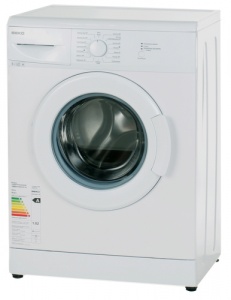 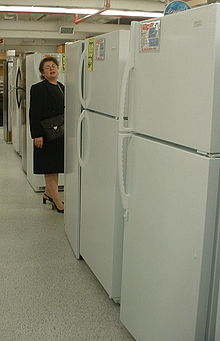 Кондицеонеры
Стиральная машина
Мелкие электроприборы
Мелкие бытовые электроприборы портативны. При использовании их устанавливают на столах и других поверхностях или держат в руках. Часто они оснащены ручками для удобства переноски. Мелкие бытовые электроприборы могут работать как от сети, так и от батареек.
Например
Тостер                   Фен                    миксер
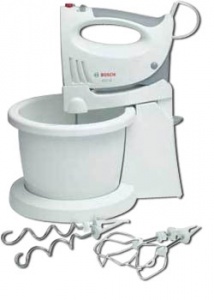 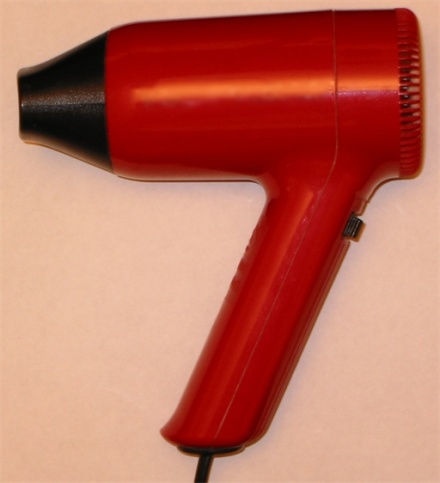 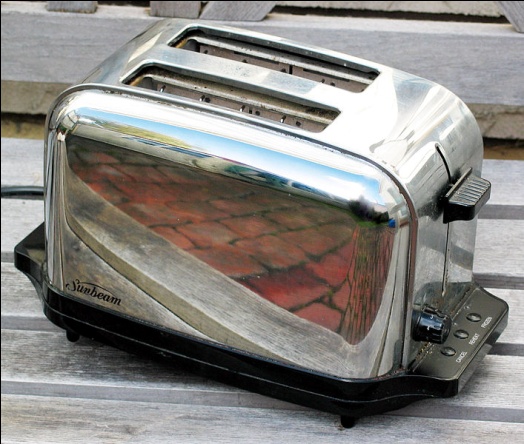